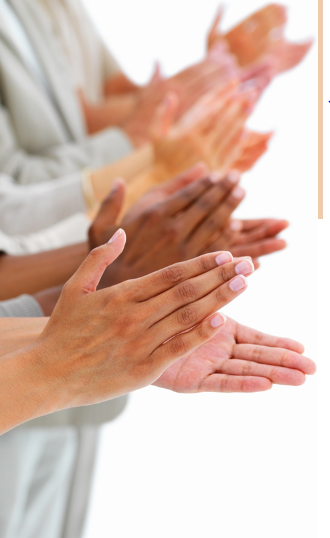 Maintenance as part of the Sales Team
[Speaker Notes: The maintenance team at a property is often the secret ingredient to a property’s success.  A perfect move in, free of any repair items creates a great first impression for a new resident.The appearance of the grounds, hallways, and any common areas can determine whether a prospect drives in to tour the property or just drives by.

The timeliness, accuracy and customer service attitude presented when responding to a service request, may be the only contact a resident has with your staff during their occupancy.  The tone and responsiveness of maintenance may influence the renewal decision more than the new rental rate.]
The Topics
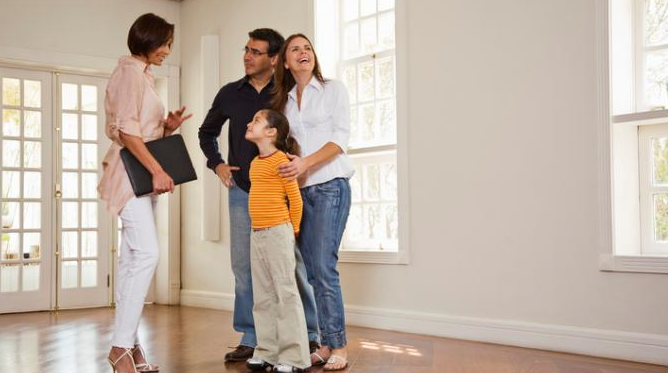 Can’t we all just get along?
[Speaker Notes: No an us versus them approach.  WE ALL work for the same team ~ maybe  sometimes there is a lack of appreciation for each others job
Maintenance ` the office sits all day in the A/C 
Leasing – why cant maintenance get things done faster.  What have they been doing all day?  
Sound familiar??
WE are not on opposing teams.  It takes a village to run our properties.

Has anyone ever tried swapping positions for job shadowing?  Not just a couple of hours, but the entire day. In other words, they're provided a snapshot of a day in the life.  Some ways you can help
Make sure that all service requests are thorough.  Get informative and detailed information  BE sure to ask the resident specific questions about the service, it, which sink leaks.  What window will not stay open.  What part of the refri. Doesn’t work?   When did the problem begin..  Deciphering a service request takes time away from the job
Be aware of how may times you are contacting maintenance during the work day.  Interruptions cause delays.  Save your contact for urgent  concerns.]
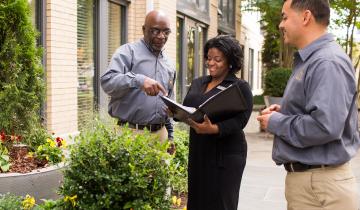 Job Swapping - a day in the Life
[Speaker Notes: Has anyone ever tried swapping positions for job shadowing?  Not just a couple of hours, but the entire day. In other words, they're provided a snapshot of a day in the life of the person.  Working alongside for service, turns or HVAC


“A day of job-sharing could be an eye-opener for the leasing team,” 

Partnering with a maintenance Technician, with service request in hand, demonstrating the difference between a well-written service request is a learning experience that won’t be forgotten.”
When preparing the service request, It is important to remember to get permission to enter the apartment, ask about the presence of pets in the household and take down a contact home number.

“A call either from the leasing team, maintenance supervisor or technician to clarify the service request demonstrates a desire to provide satisfactory customer service,”]
Customer Service: A Top Skill for Maintenance Techs
[Speaker Notes: Your maintenance team is also becoming an important interaction point with your residents,  As more and more tasks such as paying rent become automated, your residents are interacting with your leasing team less. 
This means more customer service and lease-renewal influence is put onto your maintenance team, the very members of your staff who are the most likely to be left out of the customer training you offer.

But getting customer-service focused maintenance technicians starts with hiring.

Training your new maintenance hires on the core values of the company will give them the knowledge and skills they need to perform well in all aspects of their position, it should teach your maintenance staff service etiquette, how to interact with residents and other areas of concern.]
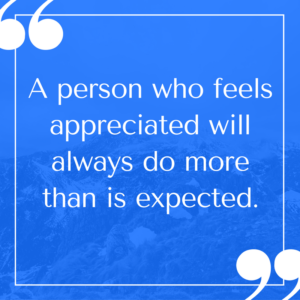 Loyalty
Boost Confidence
Retention
[Speaker Notes: I have had a lot of supervisors in my day and I have learned something from every single one, and have been able to work well with every one by appreciating their unique style and needs. But the supervisors I have learned the MOST from are all people who showed me their appreciation and in turn I wanted to do my very best for them. 
Smart employers know it’s easier to retain good employees than to replace them. If you want loyal employees treat them right!
Fosters loyality  Teamwork makes the dream work.  A loyal employee is the foundation of any successful business.
It boosts confidence `- make them feel good about the work that they do.  Higher confidence is associated with better performance
Doing the first 2 - helps you retain your best talent]
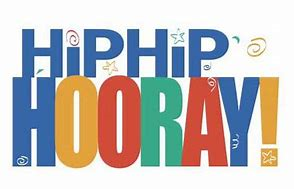 Assign a few service order call backs to the Maintenance Team.


Have Maintenance accompany a new resident for their move in inspections.
Give your Team the credit they deserve
[Speaker Notes: Making calls at the beginning of the day or the end of the day isn’t going to disrupt the work schedule.  Satisfactory? explain the repair? Questions? and most important, accept the compliments and thanks for a job well done

 New Move in. -point out the details, showing off the workmanship.  or, use a welcome letter or card to welcome the resident to the property including the signatures of every team member that assisted in the turnover and preparation of the apartment.

opportunity to be recognized by residents is so much more rewarding, than the second hand thanks resulting when the office staff receives the thanks or feedback, and then repeats the conversation to the team.

Let’s give our team the credit that’s due to them, the opportunity for this positive feedback will encourage ownership in the turnover and cleaning responsibilities. 
Each of these recognition ideas demonstrates the pride we have in our team efforts.  Building an team environment focused on recognition creates ownership]
Lets keep ‘em motivated
[Speaker Notes: Activity 15 min
Get into groups – Budget of $25-50.  Come up with 1 – 2 things to “Shock and Awe” your team.  1 person in the group will present idea
Be creative, Be different, show them how much they are appreciated

Things to remember:
All incentives will not work on all individuals.  You need to know your team and what will motivate them.]
[Speaker Notes: Positivity, inspirational, Words to live by.  You don’t know the struggles that others face every day.  And we all have struggles.
Hopefully, most of us get up in the morning and start the day with a list of things to do, while trying to overcome the many obstacles and failures that come with this journey called life. 
Be the bright spot.  You will be surprised what holding the door for someone, just simply saying thank you, or giving a compliment.  It could brighten their entire day.]